MORE JE ŽIVO
OČUVANJE I ZAŠTITA JADRANSKOG MORA
MORE JE ŽIVO je natjecanje kojim se djecu želi potaknuti na zaštitu i očuvnje mora. 
Natjecanje oraniziraju članovi  Društva za ekološka istraživanja Paks
Na natjecanju mogu sudjelovati sva djeca osnovnih i srednjih škola te vrtića
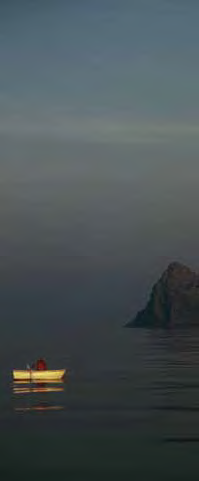 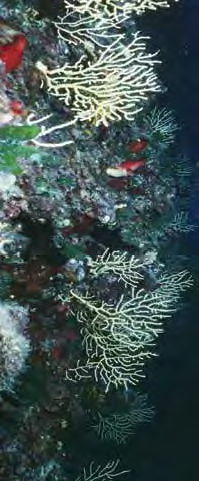 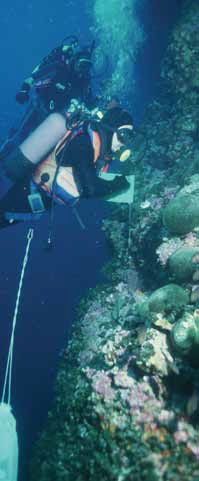 Ciljevi natjecanja su: upoznati učenike s vrijednostima podmorskih staništa Jadrana; poučiti učenike da je more živo, upoznati organizme koji žive u Jadranskom moru; poboljšati obrazovne ishode i razine postignuća, razvijati kritičko promatranje i mišljenje, razvijati složene vještine i kreativnost, razvijati digitalne kompetencije, razvijati sposobnost za timski rad.
Namjena aktivnosti: podizanje svijesti o potrebi očuvanja i zaštite Jadranskog mora jer znanja usvojena u učeničkoj dobi duboko se urezuju u svijest i mogu pozitivno utjecati na odlkuke vezane uz budućnost Jadranskog mora i njegovu zaštitu, a koje će današnji učenik donostit kada odrastu; razviti svijest o vrijednosti života uopće, o načinu i potrebi očuvanja zdravlja, o potrebi očuvanja okoliša, a kao krajnji cilj usvajanje zdravih životnih navika.
Teme na natjecanju će biti:
Jadransko more
Česti organizmi u Jadranskom moru
Istraživanje Jadrana kroz fotoobjektiv znastvenika
Biljne i životinjske vrste u Jadranu i njihovi međusobni odnosi
Itd.
Izradili:	Kristina Ilinović		Jakov Staković		Nika Crnčević